Objectives
Understand audio and video formats
Insert an HTML audio clip
Support multiple audio formats
Insert an HTML video clip
Write a video caption track
New Perspectives on HTML5, CSS3, and JavaScript, 6th Edition
2
Objectives (continued)
Format video captions
Create a CSS transition
Explore transition attributes
Create a CSS key frame animation
Apply a CSS animation
New Perspectives on HTML5, CSS3, and JavaScript, 6th Edition
3
Introducing Multimedia on the Web
HTML is the perfect tool to share text and data
The next major phase in HTML language was the introduction of multimedia support
Streaming audio, video, and interactive games, made the web a dominant entertainment platform
One of the biggest challenges
Delivering multimedia content in a form that can be retrieved quickly and easily without loss of quality
New Perspectives on HTML5, CSS3, and JavaScript, 6th Edition
4
Understanding Codecs and Containers
Codec: Computer program that encodes and decodes streams of data
Codecs compress data to transmit it in fast and efficient manner
Codecs decompress data when it is to be read or played back
New Perspectives on HTML5, CSS3, and JavaScript, 6th Edition
5
Understanding Codecs and Containers (continued 1)
The compression method can be either lossy or lossless
Lossy compression: Nonessential data is removed in order to achieve a smaller file size
Example: 
An audio file might be compressed by removing sounds that the human ear can barely hear
New Perspectives on HTML5, CSS3, and JavaScript, 6th Edition
6
Understanding Codecs and Containers (continued 2)
The more the file is compressed, the more the content is lost
Data removed during compression cannot be recovered
Lossless compression: Data is compressed by removing redundant information
Example:
AAAABBBBBCCCCCC requires 15 characters of information, which can be rewritten using 6 characters as 4A5B6C
New Perspectives on HTML5, CSS3, and JavaScript, 6th Edition
7
Understanding Codecs and Containers (continued 3)
Lossless compression cannot achieve the same level of compression as with lossy compression
Codecs are placed within a container that handles the packaging, transportation and presentation of data
Container is the file format identified by a file extension
New Perspectives on HTML5, CSS3, and JavaScript, 6th Edition
8
Understanding Codecs and Containers (continued 4)
The web supports a multitude of container and codec combinations
Not all containers and codecs are equally supported
For example, the combination of WebM container and VP8 codec is supported by Google Chrome but not Internet Explorer or any Apple device
New Perspectives on HTML5, CSS3, and JavaScript, 6th Edition
9
Understanding Plug-Ins
Media player: Decodes and plays multimedia content stored within a container file
Plug-in: Software program accessed by a browser to provide a feature or capability not native to the browser
A plug-in either opens in its own external window or runs within the web page as an embedded object
New Perspectives on HTML5, CSS3, and JavaScript, 6th Edition
10
Understanding Plug-Ins (continued 1)
Problems with the plug-in approach for delivery of multimedia content
Plugs-ins require users to install a separate application in addition to their web browsers
A common plug-in is not available across all browsers, operating systems, and devices
HTML documents that support multiple plug-ins are difficult to create and maintain
New Perspectives on HTML5, CSS3, and JavaScript, 6th Edition
11
Understanding Plug-Ins (continued 2)
Plug-ins consume valuable system resources, resulting in slow and unreliable performance
Plug-ins are a security risk with some of the most prominent Internet attacks working their way into browsers via a plug-in
New Perspectives on HTML5, CSS3, and JavaScript, 6th Edition
12
Working with the audio Element
Audio clips are embedded within a web page using audio element
	<audio src=“url” attributes />
where url specifies the source of the audio file and attributes define how the audio clip should be handled by the browser
New Perspectives on HTML5, CSS3, and JavaScript, 6th Edition
13
Working with the audio Element (continued)
New Perspectives on HTML5, CSS3, and JavaScript, 6th Edition
14
Browsers and Audio Formats
HTML does not specify any particular audio format
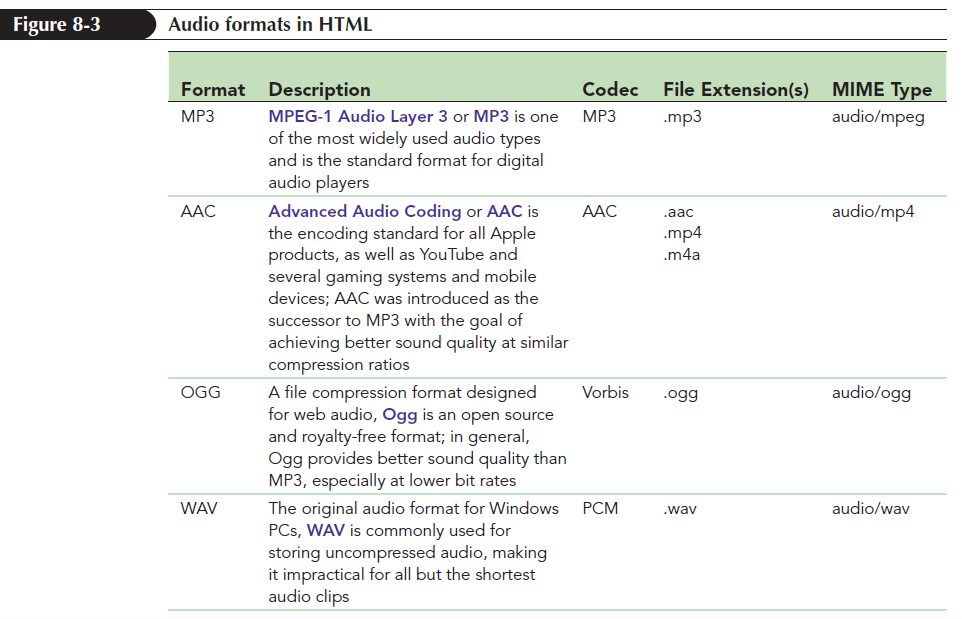 New Perspectives on HTML5, CSS3, and JavaScript, 6th Edition
15
Browsers and Audio Formats (continued 1)
New Perspectives on HTML5, CSS3, and JavaScript, 6th Edition
16
Browsers and Audio Formats (continued 2)
Nest several source elements within a single audio element to provide several versions of the same media file
<audio>
<source src=“url1” type=“mime-type” />
<source src=“url2” type=“mime-type” />
… </audio>
where, url1, url2,… are the URLs for each audio file and mime-type specifies the audio format associated with each file
New Perspectives on HTML5, CSS3, and JavaScript, 6th Edition
17
Browsers and Audio Formats (continued 3)
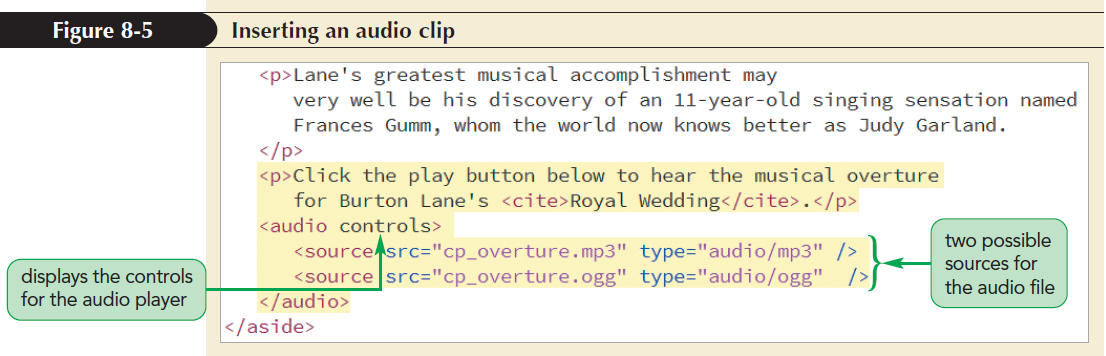 New Perspectives on HTML5, CSS3, and JavaScript, 6th Edition
18
Applying Styles to the Media Player
The appearance of a media player is determined by the browser itself
CSS can be applied to set the width of the media player, add borders and drop shadows, and apply filters and transformations to the player’s appearance
New Perspectives on HTML5, CSS3, and JavaScript, 6th Edition
19
Applying Styles to the Media Player (continued)
New Perspectives on HTML5, CSS3, and JavaScript, 6th Edition
20
Providing a Fallback to an Audio Clip
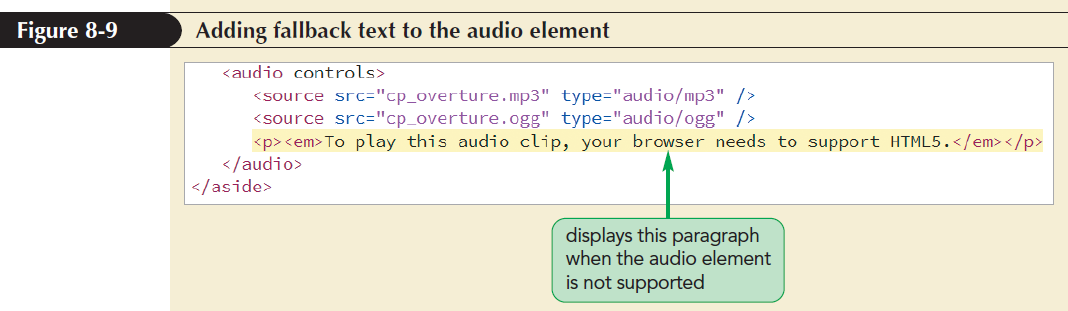 New Perspectives on HTML5, CSS3, and JavaScript, 6th Edition
21
Exploring Embedded Objects
Plug-ins in older browsers are marked using the embed element
<embed src=“url” type=“mime-type”
	width=“value” height=“value” />
where url is the location of the media file, type attribute provides the mime-type, and width and height attributes set the width and height of the media player
New Perspectives on HTML5, CSS3, and JavaScript, 6th Edition
22
Plug-In Attributes
src, type, height, and width attributes are generic attributes applied to embed element for any plug-in
For example, the following embed element adds attributes to display the media player controls and prevent the playback from starting automatically:
<embed src=“cp_overture.mp3” width=“250” height=“50” controller=“yes” autoplay=”no” />
New Perspectives on HTML5, CSS3, and JavaScript, 6th Edition
23
Plug-Ins as Fallback Options
Add embed element to the end of the audio element as the last option for a browser that does not support HTML5 multimedia elements
Use of plug-ins has steadily declined since the widespread adoption of HTML5 standard
New Perspectives on HTML5, CSS3, and JavaScript, 6th Edition
24
Video Formats and Codecs
A video file contains codecs for the following:
audio 
video images
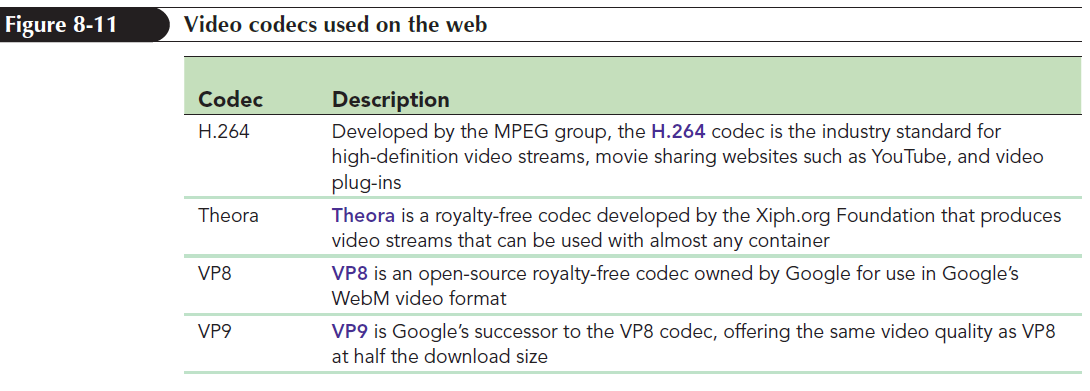 New Perspectives on HTML5, CSS3, and JavaScript, 6th Edition
25
Video Formats and Codecs (continued 1)
New Perspectives on HTML5, CSS3, and JavaScript, 6th Edition
26
Video Formats and Codecs (continued 2)
New Perspectives on HTML5, CSS3, and JavaScript, 6th Edition
27
Using the HTML5 video Element
Videos are embedded into a web page using video element
<video attributes>
<source src=“url1” type=“mime-type” />
<source src=“url2” type=“mime-type” />
… </video>
where attributes are HTML attributes that control the behaviour and appearance of the video playback, url1, url2,… are the possible sources of the video
New Perspectives on HTML5, CSS3, and JavaScript, 6th Edition
28
Using the HTML5 video Element (continued 1)
mime-type specifies the format associated with each video file
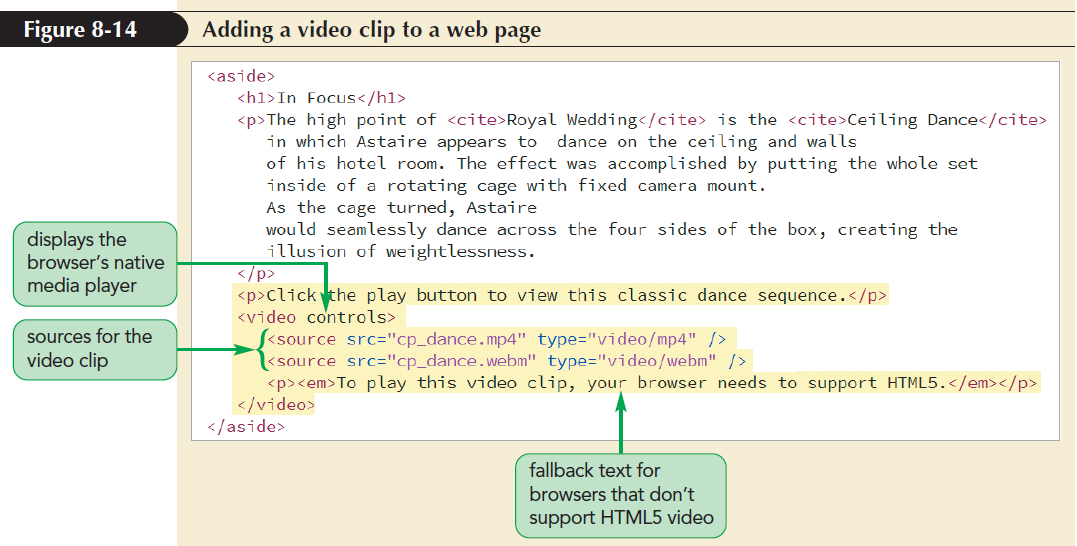 New Perspectives on HTML5, CSS3, and JavaScript, 6th Edition
29
Using the HTML5 video Element (continued 2)
New Perspectives on HTML5, CSS3, and JavaScript, 6th Edition
30
Using the HTML5 video Element (continued 3)
poster attribute defines a video’s preview image
<video poster=”url”>
…
</video>
where url points to an image file containing the preview image
poster attribute is used as a placeholder image that is displayed when a video is being downloaded
New Perspectives on HTML5, CSS3, and JavaScript, 6th Edition
31
Adding a Text Track to Video
Text track that needs to be read or recited to visually impaired users can be added to a media clip
Audio and video content accessible to all users
Text tracks are added to an audio or video clip using track element
New Perspectives on HTML5, CSS3, and JavaScript, 6th Edition
32
Adding a Text Track to Video (continued 1)
<track kind=“type” src=“url” label=“text” srclang=“lang” />
where,
kind attribute defines the track type
src attribute references a file containing the track text
label attribute gives the track name
srclang attribute indicates the language of the track
New Perspectives on HTML5, CSS3, and JavaScript, 6th Edition
33
Adding a Text Track to Video (continued 2)
New Perspectives on HTML5, CSS3, and JavaScript, 6th Edition
34
Making Tracks with WebVTT
Tracks are stored as simple text files written in Web Video Text Tracks or WebVTT language
Format of a WebVTT file
WEBVTT
cue1
cue2
…
where cue1, cue2,… are cues matched with specific time intervals within a media clip
New Perspectives on HTML5, CSS3, and JavaScript, 6th Edition
35
Making Tracks with WebVTT (continued 1)
List of cues is separated by a single blank line after a cue text
White space is not ignored in WebVTT files
General form of a cue
label
start --> stop
cue text
where label is the name assigned to the cue, start and stop define the time interval, and cue text is the text of the cue
New Perspectives on HTML5, CSS3, and JavaScript, 6th Edition
36
Making Tracks with WebVTT (continued 2)
New Perspectives on HTML5, CSS3, and JavaScript, 6th Edition
37
Placing the Cue Text
Size and position of a cue text can be set using cue settings directly after the cue’s time interval
setting1:value1 setting2:value2 …
where setting1, setting2,… define the size and position of the cue  text and value1, value2,… are the setting values
There is no space between the setting name and value
New Perspectives on HTML5, CSS3, and JavaScript, 6th Edition
38
Placing the Cue Text (continued 1)
New Perspectives on HTML5, CSS3, and JavaScript, 6th Edition
39
Placing the Cue Text (continued 2)
New Perspectives on HTML5, CSS3, and JavaScript, 6th Edition
40
Applying Styles to Track Cues
cue pseudo-element to format the appearance of the cues appearing within a media clip
::cue {
styles
}
Styles for the cue pseudo-element are limited to background, color, font, opacity, outline, text-decoration, text-shadow, visibility, and white-space properties
New Perspectives on HTML5, CSS3, and JavaScript, 6th Edition
41
Applying Styles to Track Cues (continued 1)
Format specific cues or text strings within a cue using the following markup tags:
<i></i> for italicized text
<b></b> for bold-faced text
<u></u> for underlined text
<span></span> to mark spans of text
<ruby></ruby> to mark ruby text
<rt></rt> to mark ruby text
New Perspectives on HTML5, CSS3, and JavaScript, 6th Edition
42
Applying Styles to Track Cues (continued 2)
WebVTT supports tags that are not part of the HTML library
<c></c> tag is used to mark text strings belonging to a particular class
<c.classname></c>
<v></v> tag is used for captions that distinguish between one voice and another
<v name></v>
New Perspectives on HTML5, CSS3, and JavaScript, 6th Edition
43
Applying Styles to Track Cues (continued 3)
New Perspectives on HTML5, CSS3, and JavaScript, 6th Edition
44
Using Third-Party Video Players
object element is used to define browsers with plug-ins
<object attributes>
	parameters
</object>
where attributes define the object and parameters are values passed to the object controlling the object’s appearance and actions
New Perspectives on HTML5, CSS3, and JavaScript, 6th Edition
45
Using Third-Party Video Players (continued)
Parameters of the object are defined using param element
<param name=“name” value=“value” />
where name is the name of the parameter and value is the parameter’s value
New Perspectives on HTML5, CSS3, and JavaScript, 6th Edition
46
Exploring the Flash Player
The most-used plug-in for video playback is Adobe Flash player embedded using the following object element:
<object data=“url”
type=“application/x-shockwave-flash”
width=“value” height=“value”>
<param name=“movie” value=“url” />
parameters
</object>
New Perspectives on HTML5, CSS3, and JavaScript, 6th Edition
47
Exploring the Flash Player (continued)
New Perspectives on HTML5, CSS3, and JavaScript, 6th Edition
48
Embedding Videos from YouTube
YouTube videos are easy to embed in a web page using YouTube’s HTML5 video player
Click the Share button below the YouTube video player to share it
YouTube provides options to post a hypertext link to the video to a multitude of social media sites or to share the link via e-mail
New Perspectives on HTML5, CSS3, and JavaScript, 6th Edition
49
Embedding Videos from YouTube (continued 1)
To embed a video within a website, click Embed, which brings up a preview of the embedded player and the HTML code that needs to be added to the web page
The general code for the embedded player is
<iframe width=“value” height=“value” src=“url”
frameborder=“0” allowfullscreen>
</iframe>
where, the url provides the link to the
New Perspectives on HTML5, CSS3, and JavaScript, 6th Edition
50
Embedding Videos from YouTube (continued 2)
YouTube video
width and height attributes define the dimensions of the player embedded on a web page
frameborder attribute sets the width of the border around the player in pixels
allowfullscreen attribute allows the user to play the video in full screen mode
New Perspectives on HTML5, CSS3, and JavaScript, 6th Edition
51
Embedding Videos from YouTube (continued 3)
iframe element: Used to mark inline frames
Inline frames: Windows embedded within a web page that display the content of another page or Internet resource
New Perspectives on HTML5, CSS3, and JavaScript, 6th Edition
52
HTML5 Video Players
HTML5 video player works within a browser with CSS and JavaScript files
It presents a customizable player that can be adapted to the needs of business or organization
For example, YouTube player that provides both the player and a hosting service for the video content
New Perspectives on HTML5, CSS3, and JavaScript, 6th Edition
53
HTML5 Video Players (continued)
HTML5 includes the following video players:
JWPlayer (www.jwplayer.com) 
Video.js (www.videojs.com) 
MediaElement.js (mediaelementjs.com) 
Projekktor (www.projekktor.com)
Flowplayer/Flash player (flowplayer.org)
New Perspectives on HTML5, CSS3, and JavaScript, 6th Edition
54
Introducing Transitions
Transition: Change in an object’s style from the initial state to the ending state, usually in response to an event initiated by the user or the browser
It slows down the change from one color to another and provides intermediate styles
New Perspectives on HTML5, CSS3, and JavaScript, 6th Edition
55
Introducing Transitions (continued)
To create transition, employ the following transition style:
transition: property duration;
where,
property is a property of the object that changes between the initial and end states
duration is the transition time in seconds or milliseconds
New Perspectives on HTML5, CSS3, and JavaScript, 6th Edition
56
Setting the Transition Timing
Varying speed of transition is defined using
transition: property duration timing-function;
where timing-function is one of the following keywords:
ease: (the default) Transition occurs more rapidly at the beginning and slows down near the end
New Perspectives on HTML5, CSS3, and JavaScript, 6th Edition
57
Setting the Transition Timing (continued 1)
ease-in: Transition starts slowly and maintains a constant rate until the finish
ease-out: Transition starts at a constant rate and then slows down toward the finish
ease-in-out: Transition starts slowly, reaches a constant rate, and then slows down toward the finish
linear: Transition is applied at a constant rate throughout the duration
New Perspectives on HTML5, CSS3, and JavaScript, 6th Edition
58
Setting the Transition Timing (continued 2)
Timing function can be visualized as a graph
It shows the progress of transition vs. duration
The graphical representation of the timing function is the basis of another measure of transition timing using
	cubic-bezier(n, n, n, n)
where n parameter values define the shape of the timing curve
New Perspectives on HTML5, CSS3, and JavaScript, 6th Edition
59
Delaying a Transition
Transition does not need to start immediately after the event that triggers it
Start of the transition can be delayed by adding delay value to the following:
transition: property duration timing-function delay;
where delay is measured in seconds or milliseconds
New Perspectives on HTML5, CSS3, and JavaScript, 6th Edition
60
Creating a Hover Transition
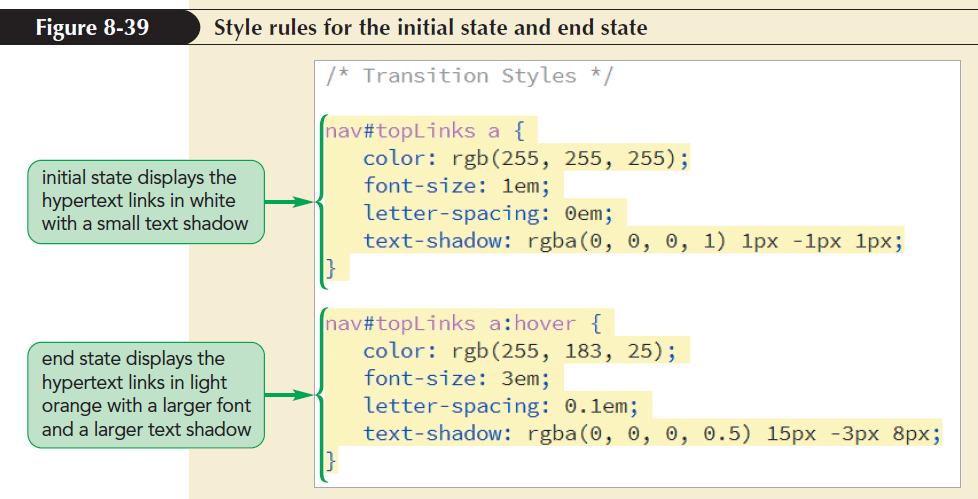 Transition property can be added to slow down the transition from initial to end state
New Perspectives on HTML5, CSS3, and JavaScript, 6th Edition
61
Creating a Hover Transition (continued)
Limitations of transition
It can only be run when a CSS property is being changed, such as during the hover event
It is run once and cannot be looped for repetition
Initial and end states of the transition can be defined but not the styles of intermediate states
Animation is created to overcome the limitations
New Perspectives on HTML5, CSS3, and JavaScript, 6th Edition
62
Animating Objects with CSS
Key frame: Sequence of changing images to create illusive movement for animation
CSS replaces the concept of key frame images with key frame styles that are applied in rapid succession to a page object
@keyframes	Rule
@keyframes name {
keyframe1 {styles;}
keyframe2 {styles;}
…}
New Perspectives on HTML5, CSS3, and JavaScript, 6th Edition
63
Animating Objects with CSS (continued)
name provides the name or title of the animated sequence
keyframe1,keyframe2,… defines the progress of individual key frames that are expressed as percentages or with keywords from and to
styles are styles applied within each key frame
New Perspectives on HTML5, CSS3, and JavaScript, 6th Edition
64
Applying an Animation
Key frames animation is applied to an object using animation-name and animation-duration properties
	animation-name: keyframes;
	animation-duration: times;
where keyframes is a comma-separated list of animations applied to the object using the names from the @keyframes rule and times are the lengths of each animation expressed in seconds or milliseconds
New Perspectives on HTML5, CSS3, and JavaScript, 6th Edition
65
Applying an Animation (continued)
New Perspectives on HTML5, CSS3, and JavaScript, 6th Edition
66
Controlling an Animation
Animation can have two states of operation — play or pause
Check box can be used to control animation
Selecting the check box will play the animation
Unselecting the check box will pause the animation
New Perspectives on HTML5, CSS3, and JavaScript, 6th Edition
67
Controlling an Animation (continued 1)
New Perspectives on HTML5, CSS3, and JavaScript, 6th Edition
68
Controlling an Animation (continued 2)
Check box can be replaced with more attractive icons
Display symbol     to run the animation 
Display symbol     to pause the animation
The two symbols have the Unicode values \21bb and \270b, respectively
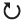 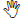 New Perspectives on HTML5, CSS3, and JavaScript, 6th Edition
69
Controlling an Animation (continued 3)
New Perspectives on HTML5, CSS3, and JavaScript, 6th Edition
70